Predicting Genes in Mycobacteriophages
December 10, 2013
D. Jacobs-Sera
It is all about finding the patterns…
Since the beginning of time, woman (being human) has tried to make order and sense out of her surroundings.  Gene annotation and analysis is just a  primal instinct to make order.  

Young children, as they prepare to enter school, are tested to see if they are ready by recognizing patterns, a form of making order.
1.  Where will the dot appear in the 4th box?
Remember, everything you need to know, you learned in kindergarten….
Make-Believe or Putative
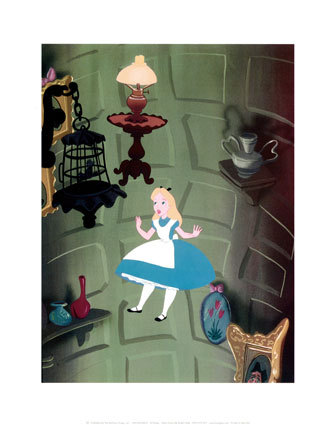 Remember, you are working in the putative gene world.  All gene predictions are made with the best evidence to date.  Most of that evidence is computational (bioinformatic), not experimental.  Tomorrow’s data may give us better evidence, but your prediction today is the best it can be …  today!   Make good predictions following a consistent approach.  Let these predictions lead to experimentation that can provide the evidence to improve future predictions.
How many ATCGS are in a typical
        mycobacteriophage genome?
On average 70,000 base-pairs
Range  40,000 to 165,000 bps
What is the universal format for a         sequence?
FASTA
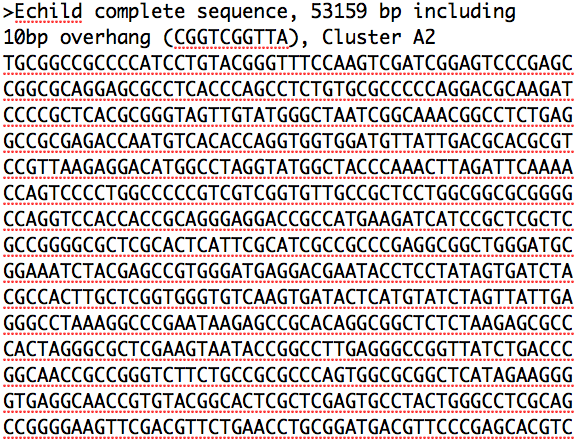 How do you make sense of the ATCGs?
Convert to genes
How do you convert ATCGs to Genes?
Codons 
Code for Amino Acids, Starts, Stops
Phages use the Bacterial  
	Plastic code (NCBI:  Table 11)
3 starts
ATG   (methionine)
GTG  (valine)
TTG   (leucine)
3 stops (TAA, TAG, TGA)
Space in-between:  Open Reading Frame -- ORF
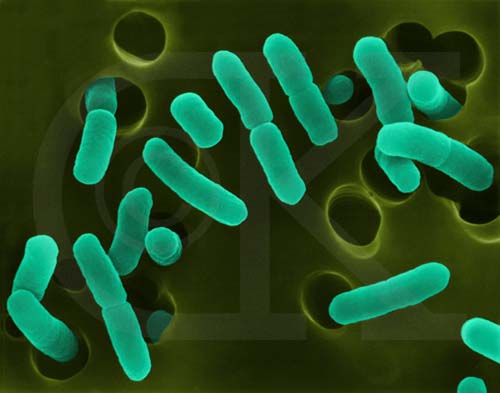 www.cen.ulaval.ca
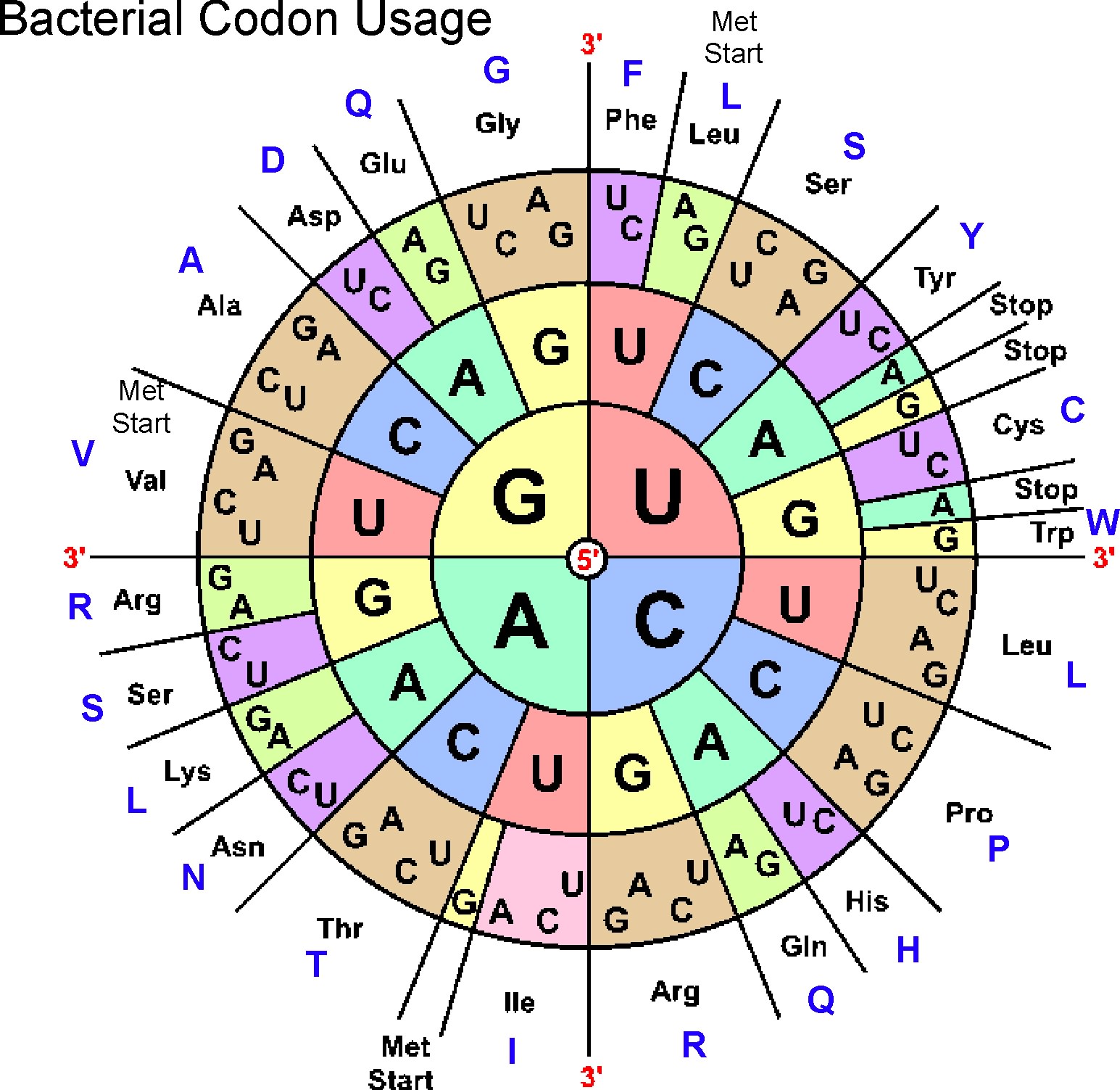 ATGGACCTCTCGCCC
ATG     GAC      CTC      TCG     CCC
TGG    ACC    TCT    CGC    ….
GGA    CCT    CTC    GCC    ….
If there are 3 choices (frames) in the forward direction,
how many are in the reverse direction?
Six Frame Translations
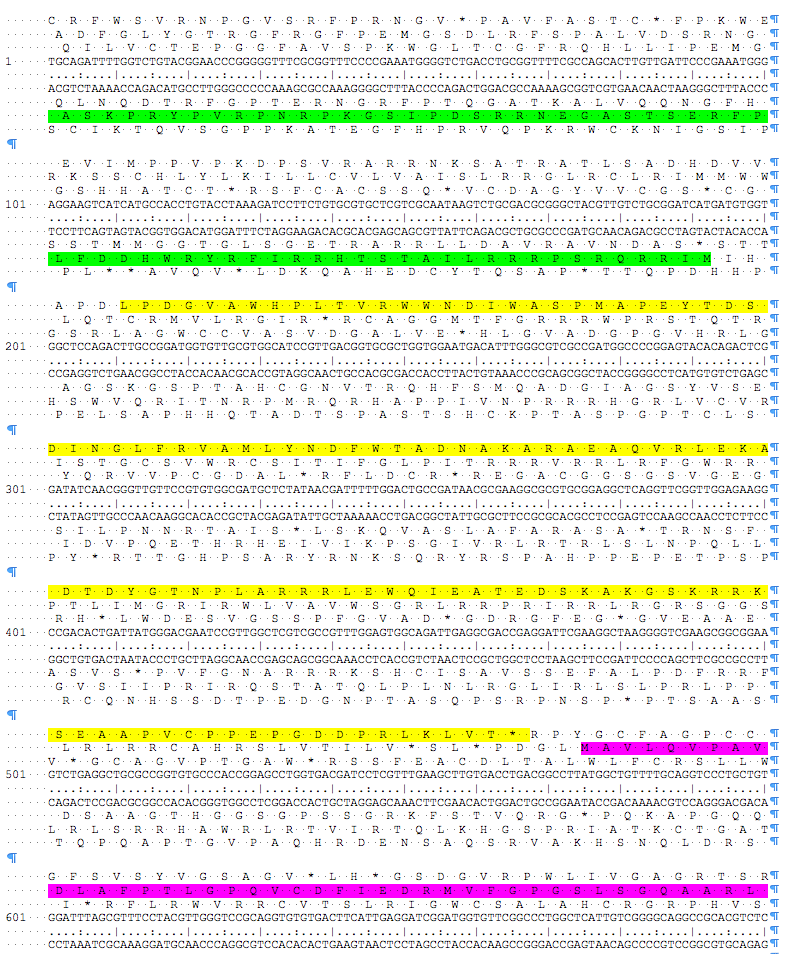 We use 2 programs, Glimmer and GeneMark, to identify coding potential.
We can use Phamerator output for quick visual representation of gene and nucleotide similarity  
We can:
Add a gene
Delete a gene
Change a gene start
What is the supporting data?
Other features found in 
Mycobacteriophage genomes
tRNAs
  tmRNAs
  AttP sites
  Terminators
  Frame shifts
  …
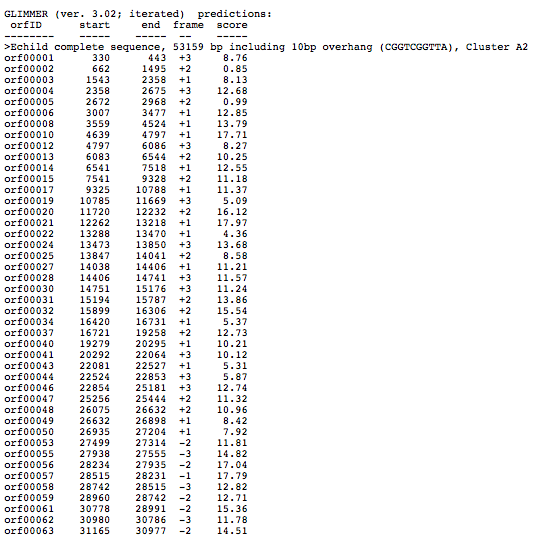 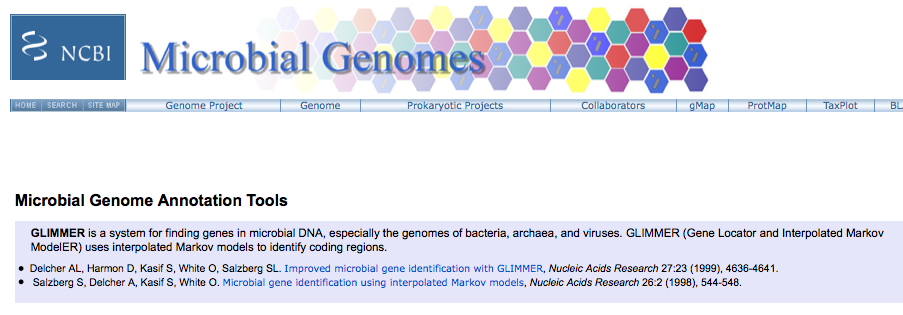 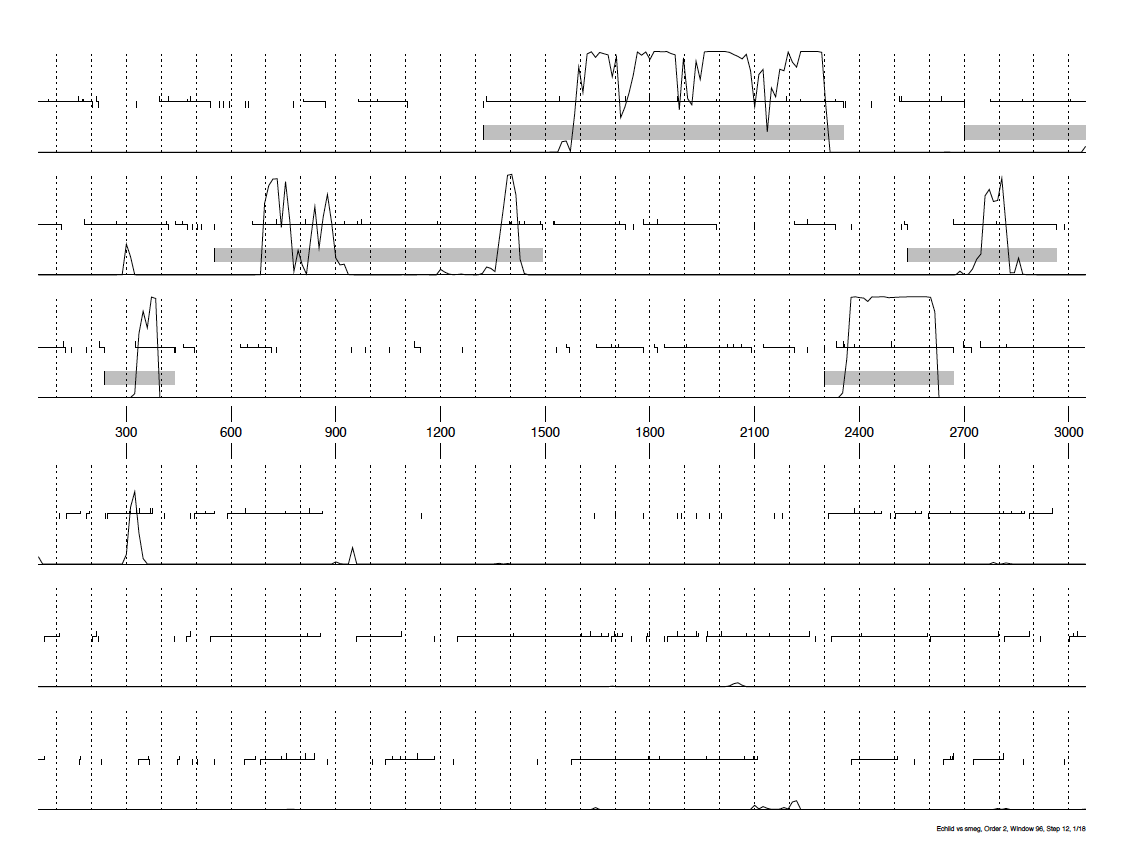 GeneMark Output (trained on M. smegmatis)
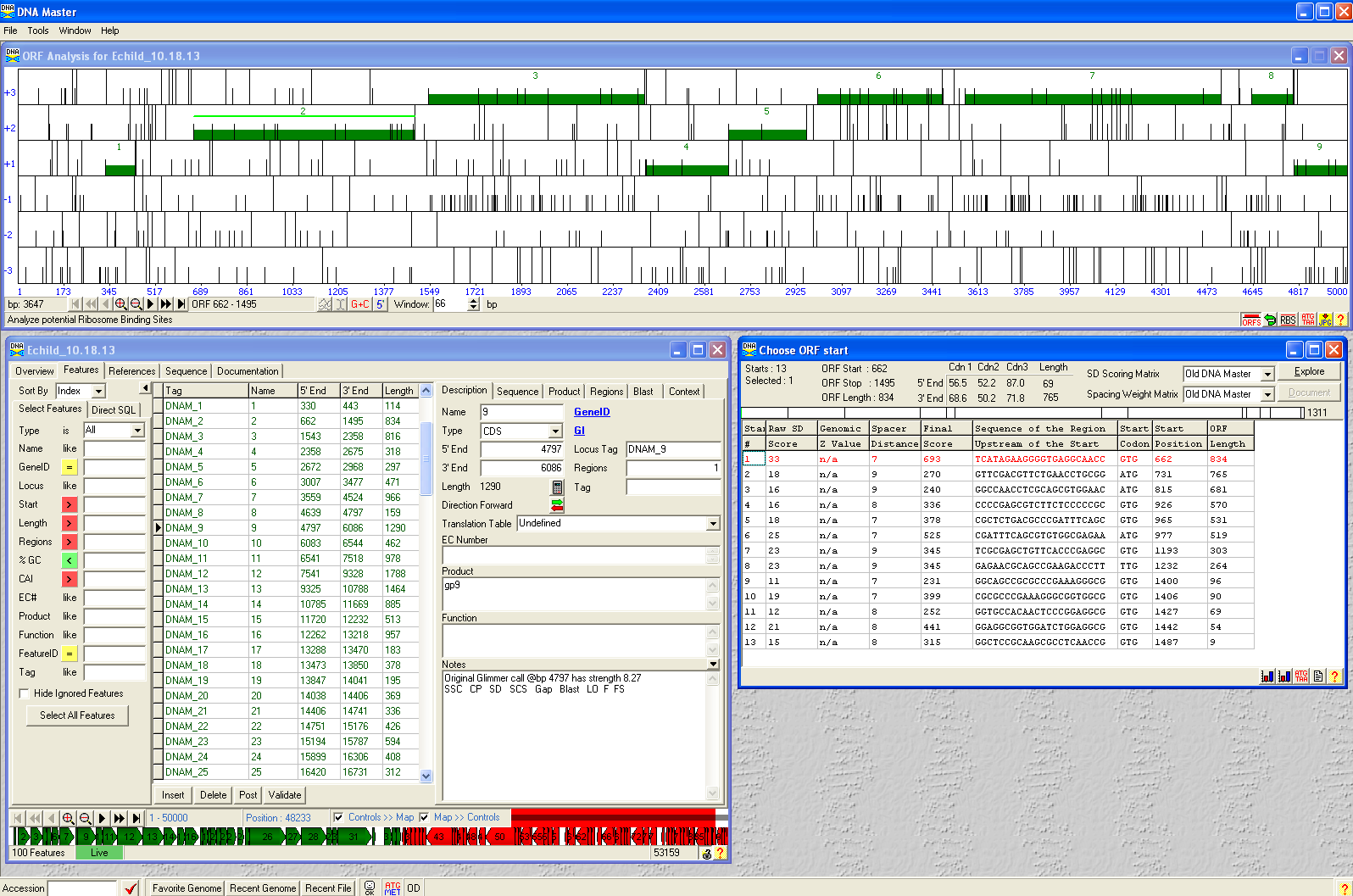 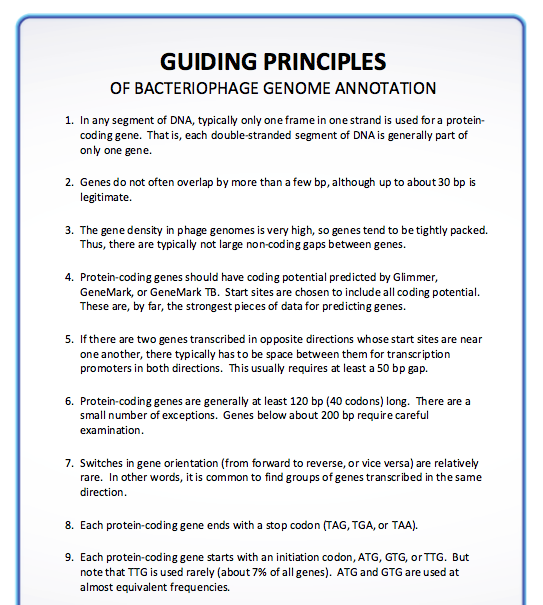 p. 60 -61
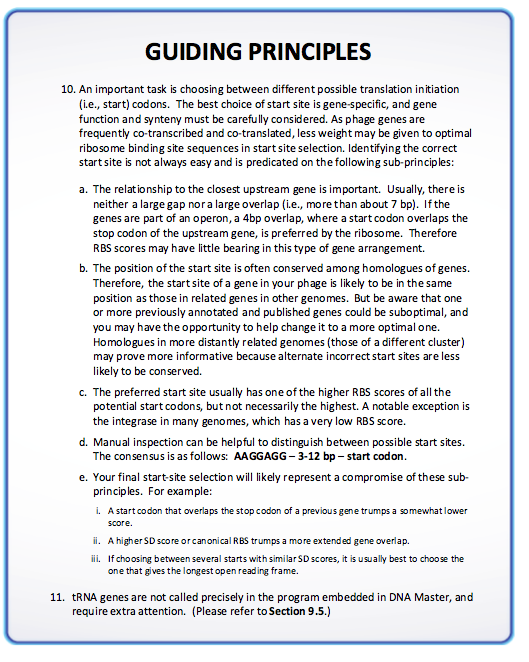 Comparisons with what we already know
Phamerator comparisons
BLAST comparisons
At NCBI
At phagesDB
Phamerator map
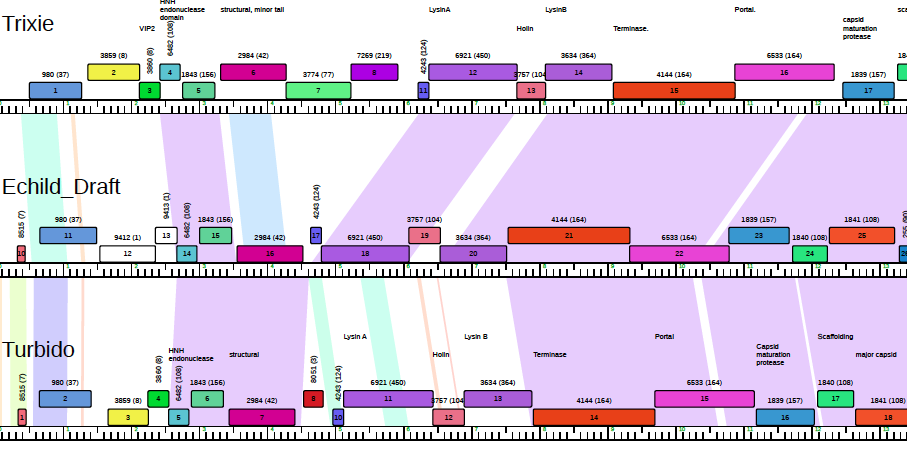 Blast Comparisons
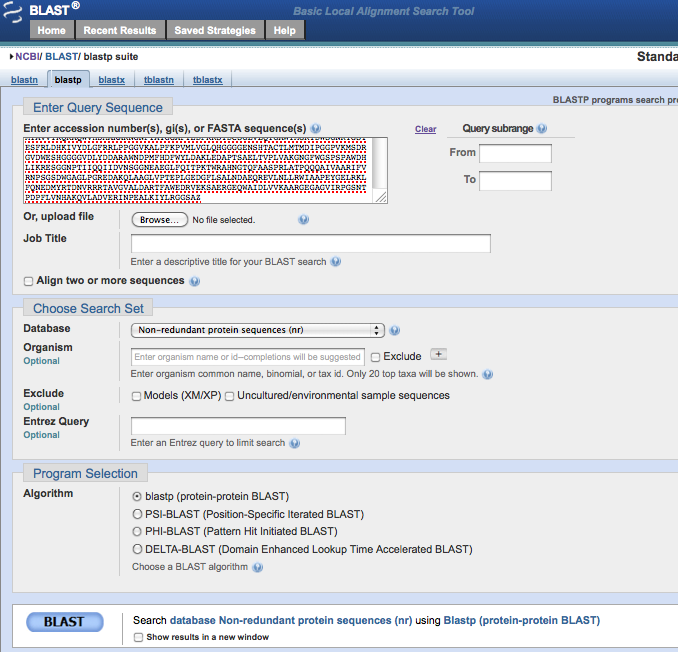 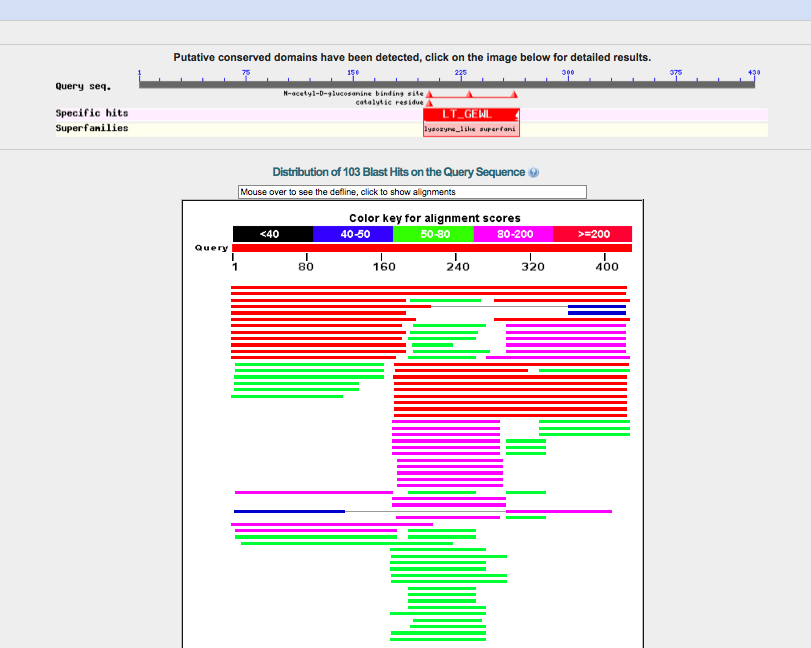 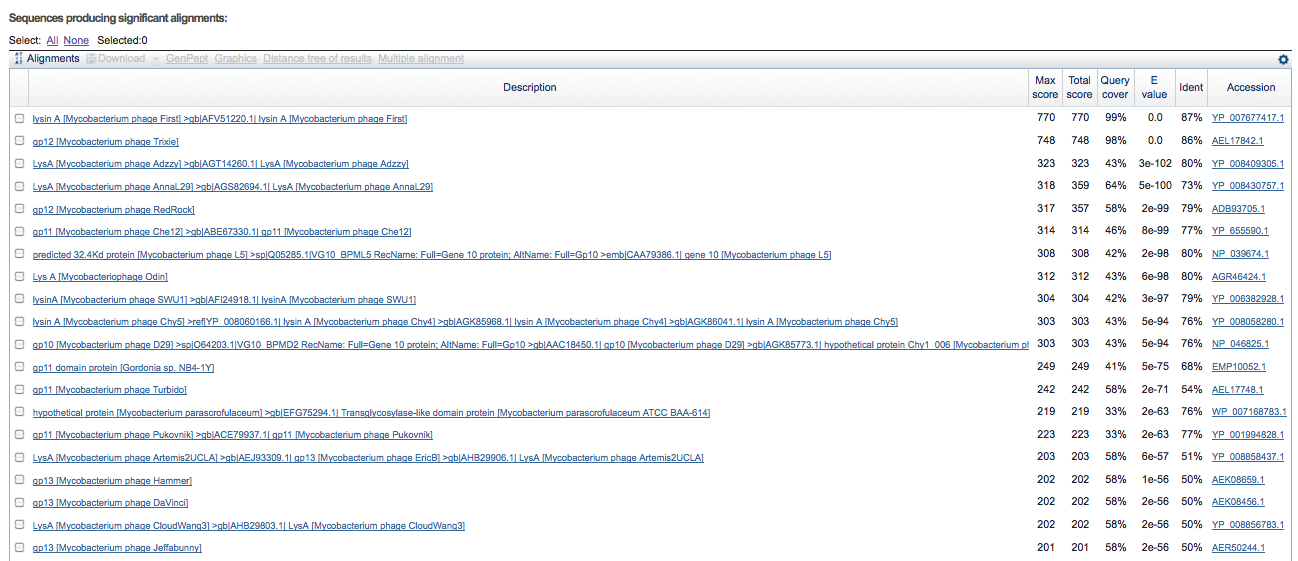 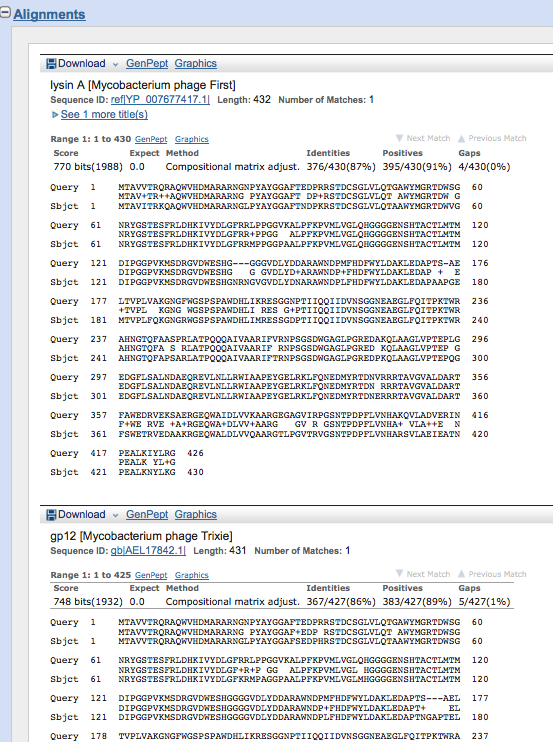 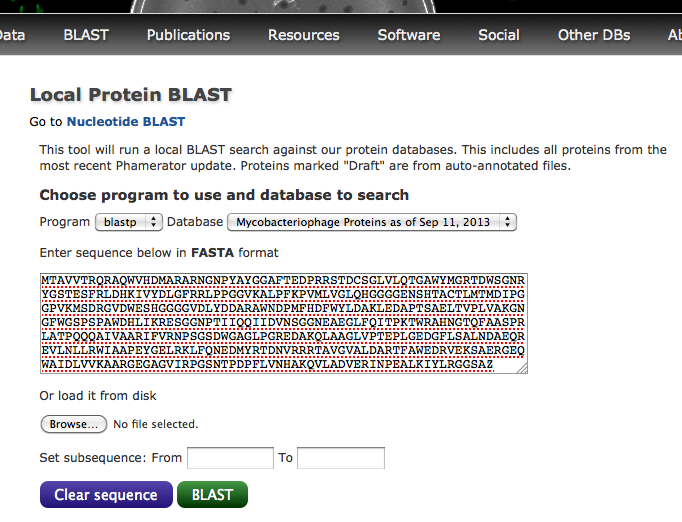 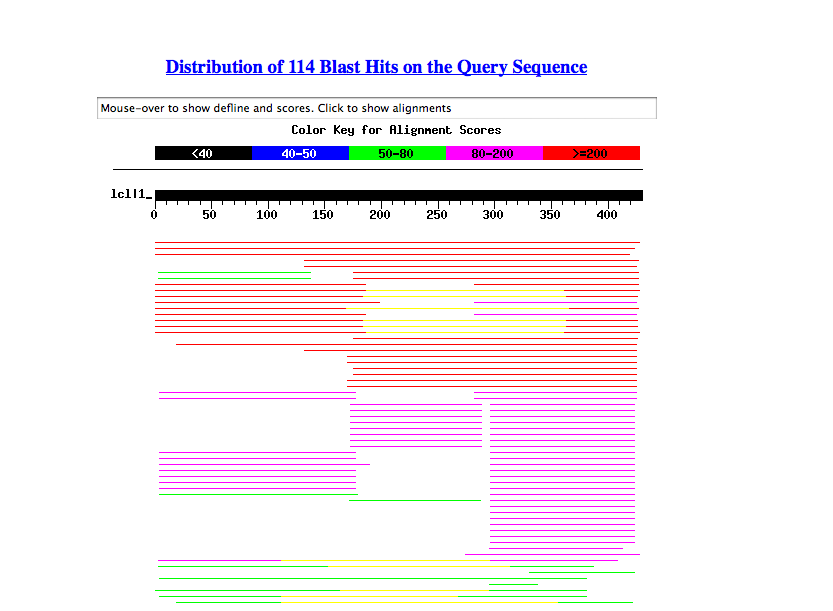 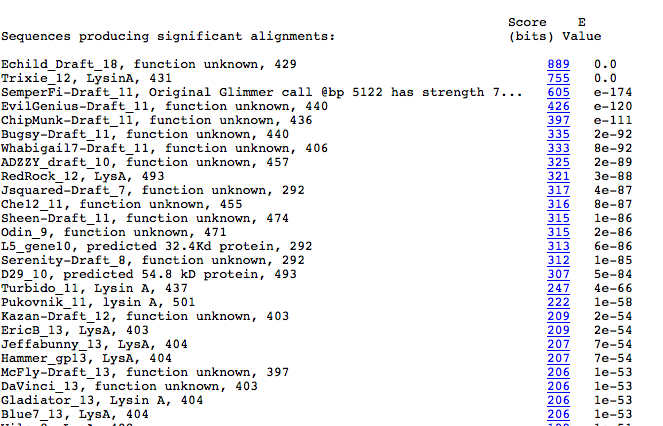 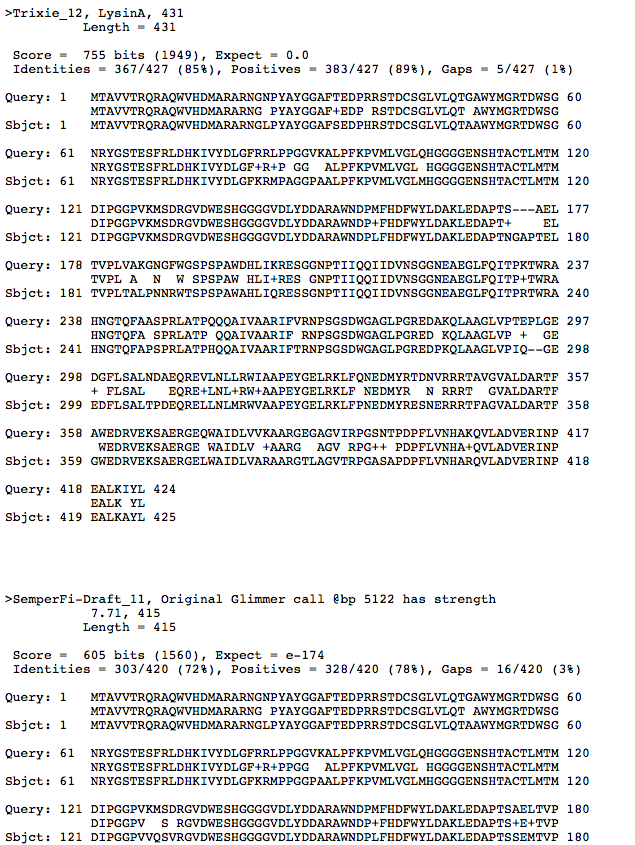 Things to do often:
Save .dnam5 file often
Save .dnam5 file as a new name.  (Then don’t save the old named one.)
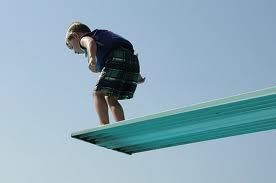 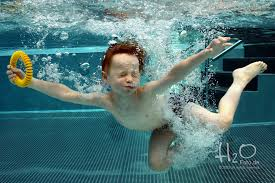 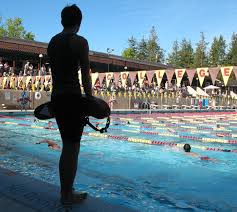 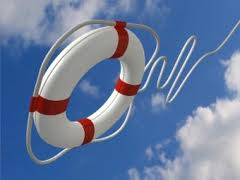 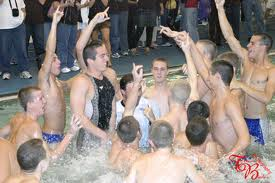